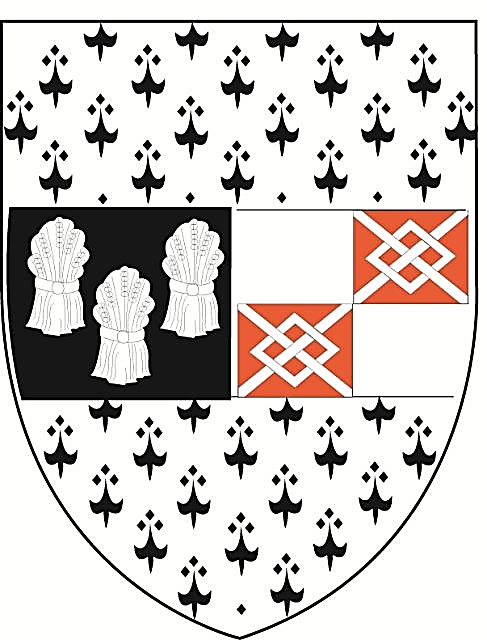 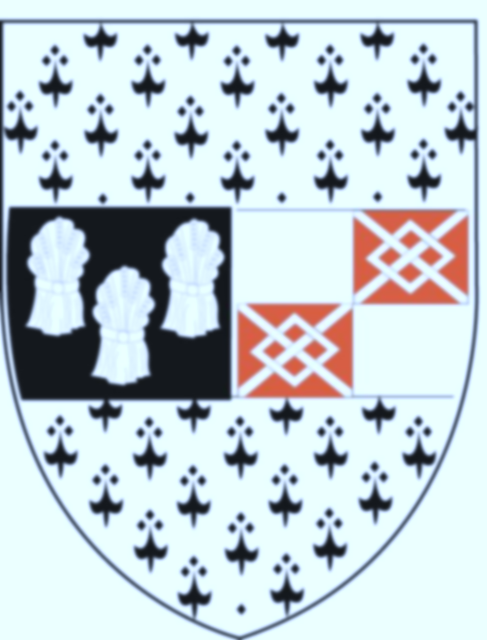 Kilkenny City LibraryPresentation to Members at Council Meeting  23rd October 2017
23/10/2017
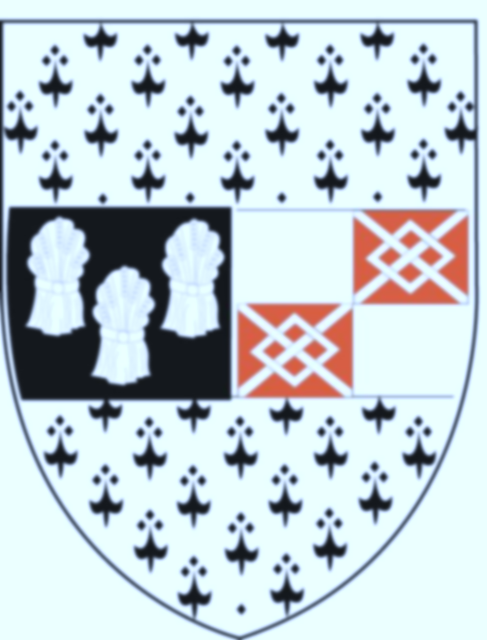 City Library – Current Context
KCC Capital Budget 2017-2019

Adopted by Members in June 2017
Includes new City Library (€4.5million)
Includes commitment to re-assess preferred location for City Library

National Library Capital Programme 2016–2021 

    €2.45m multi annual allocation approved for Kilkenny
€0.75m	2019
€1.40m	2020
€0.30m	2021
23rd October 2017
23/10/2017
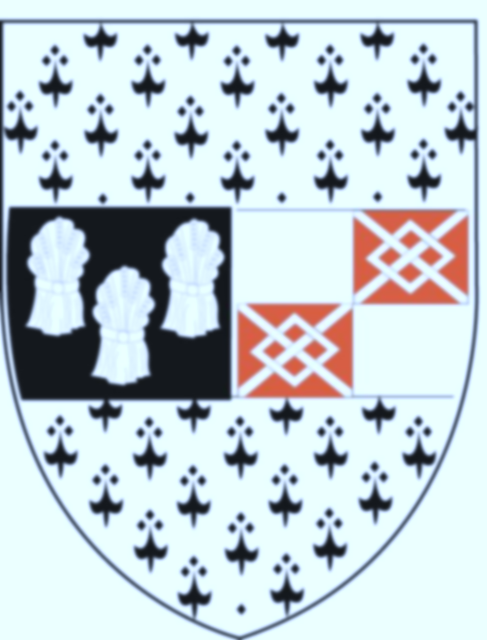 City Library - Requirements
A City Library will:
Provide a Central Library with the capacity to adequately support  branches supporting local communities & local culture
Enhance opportunities for learning, research, creativity and civic engagement
Strengthen the library service serving all Kilkenny citizens into the future.
Create a space which will be developed as a natural point in the City for people to gather and exchange information. 
Provide a multifunctional space to accommodate users changing needs and requirements.

A  1500sqm City Library will accommodate:-
New and improved spaces
Expanded children’s space
Expanded adult space
New teen and adult area
ICT learning hub with new technologies
Community/exhibition spaces
23rd October, 2017
23/10/2017
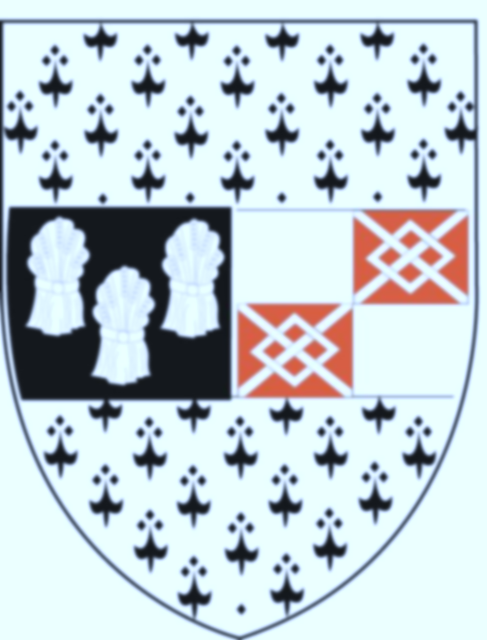 Summary of decisions taken in relation to 75/76 John Street, Kilkenny
February 2007 – KCC Members agreed to purchase 75/76 John St
March 2008 -  KCC & KBC Members approved plans for redevelopment for Library,  Council offices, Decentralisation Offices, Riverside Park, Pedestrian Bridge. Car Park and Public Circulation Area. 
March 2010 – KCC members agreed to the procurement of design for library and offices.
April 2012 – KCC & KBC members approves the proposed design
July 2013 – KCC & KBC members approved Part 8 proposal 
January 2014- KCC members received report on proposed demolition works,  detailed design and cost estimate
February 2015 – Members agreed to  look at alternative location for new library 
January 2017- Approval to Part 8 for Evan’s Home redevelopment & concept for creative/cultural quarter discussed to include new enhanced Library
June 2017- Members approved Capital Budget 2017-2019  which included €4.5m for City Library.
23rd October, 2017
23/10/2017
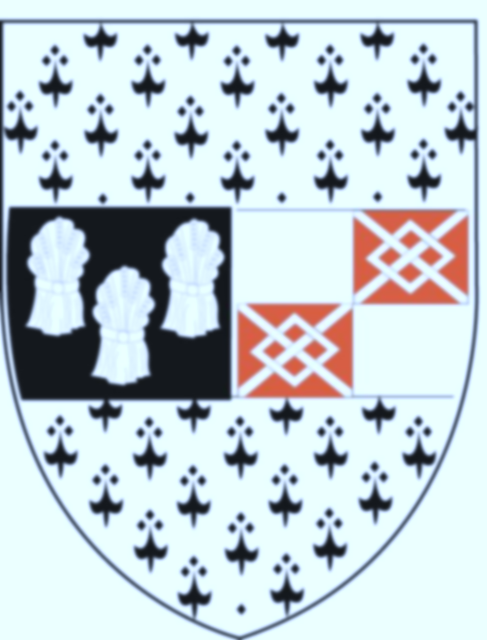 Proposal for Consideration
Develop John’s Quay as a Cultural/Arts Campus  

Butler Gallery at refurbished Evan’s Home (ready for tender, subject to funding) 
City Library incorporating existing Carnegie Library
Create new Public Plazas at Evan’s Home/Carnegie Car Park

   Part 8 approval in place for 1700sqm accommodation at John Street Kilkenny.

   Use as alternative office accommodation, consolidating all Council services on one campus

Desk/Office Capacity at Meubles Site circa 96 to 116 maximum
Relocate staff to County Hall campus from other locations in the City
23rd October, 2017
23/10/2017
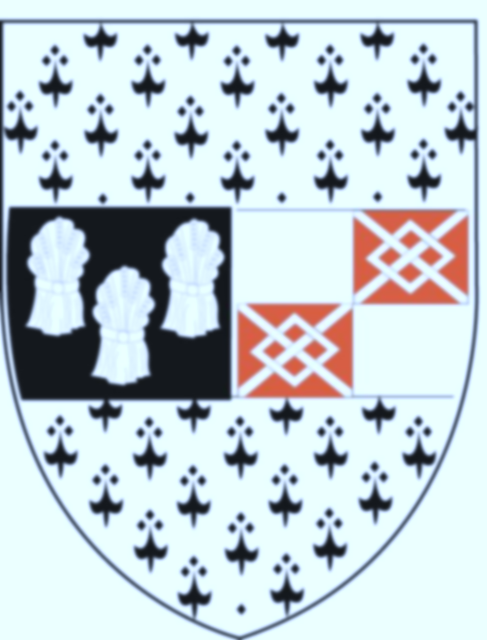 Additional Points for Information
Oct. 2017 preliminary estimate for 1500sqm City Library at Carnegie Site

 Approx cost is €4.5 to €5 million
€2.45m approved in Library Capital Programme – draw down by end of 2021. 
Provision of €2.5m  required in  2019–2021  Capital Budget

Loss of circa 50 car parking spaces at Carnegie (net car-parking revenue €40,000/annum)

requirement for replacement, proximate car-parking

Rental costs for Parliament Street and John’s Green to be utilised towards funding new loan requirements
 
 Buildings at No 1 & 6 Dean Street  - alternative use or sell
23rd October, 2017
23/10/2017
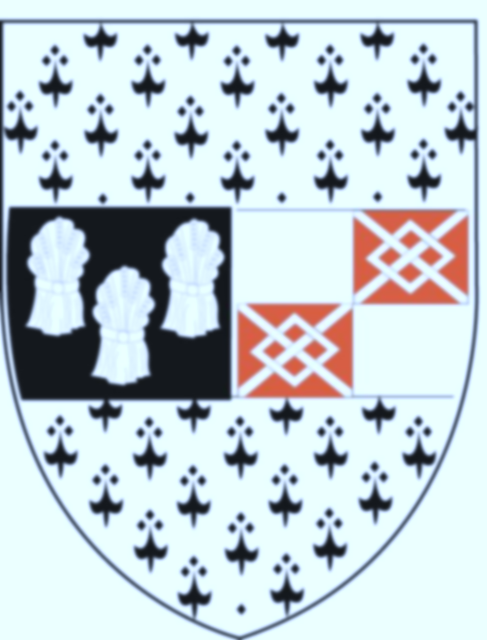 Decision required
Proceed to appoint Design Team to develop Carnegie Library as the new Library Complex.
23rd October, 2017
23/10/2017